Joynus
LOW-FI PROTOTYPING & USABILITY TESTING

CS147; Hilary S. Bronwyn E. Clark P. Bernardo V.
OVERVIEW

Chosen user interface

Prototype & Task Flows

Results & Changes to be Made
MISSION STATEMENT

To allow people to form meaningful connections in a new and innovative way: by meeting new people and sharing experiences.

VALUE PROPOSITION

Connect through spontaneous events.
SELECTED UI
NAVIGATION BAR
MAP
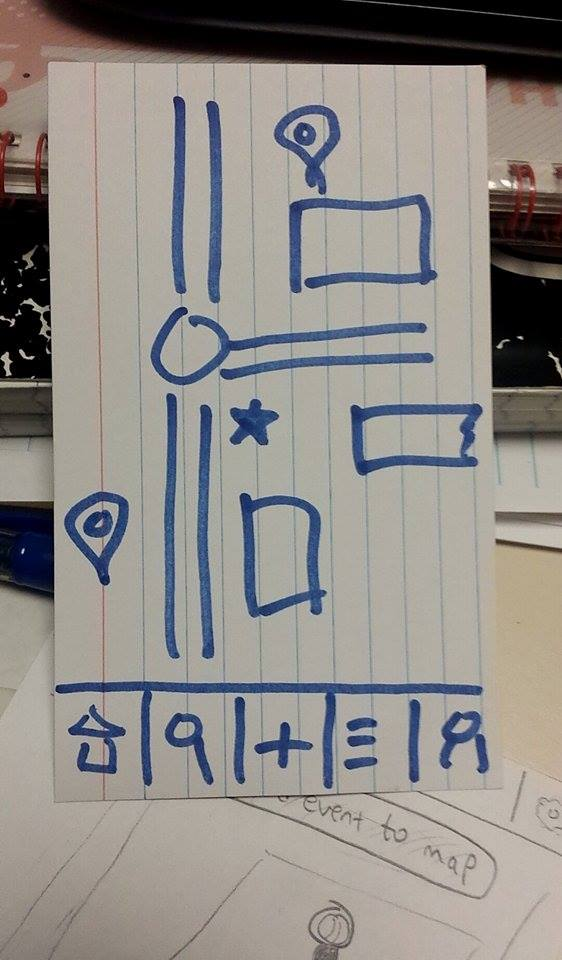 HOME
SEARCH
CREATE
LISTING OF EVENTS
PROFILE
PROTOTYPE
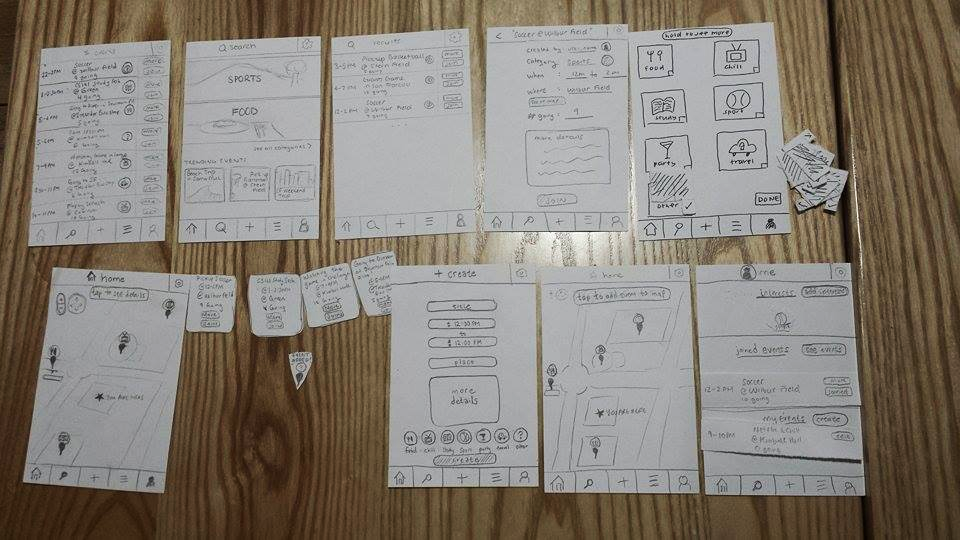 PROTOTYPE
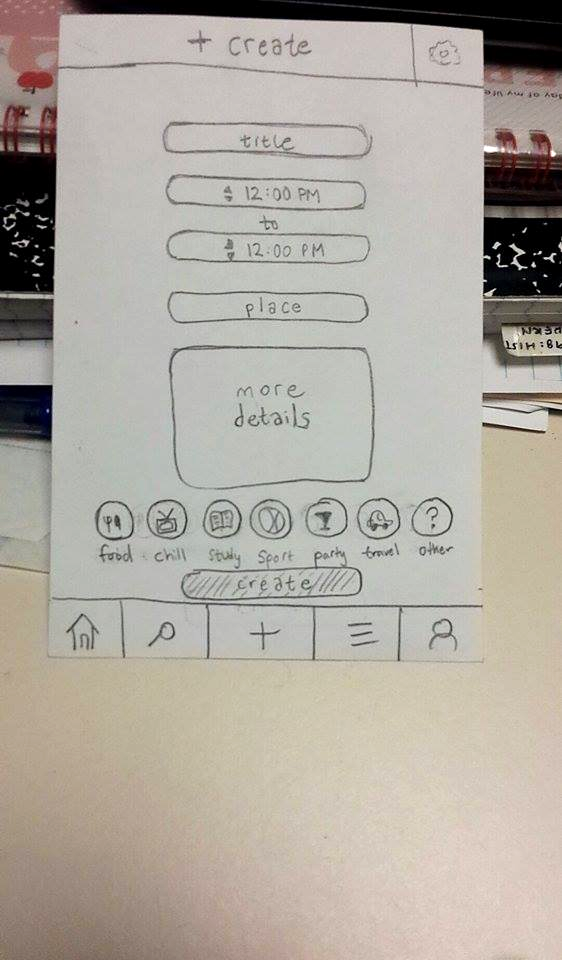 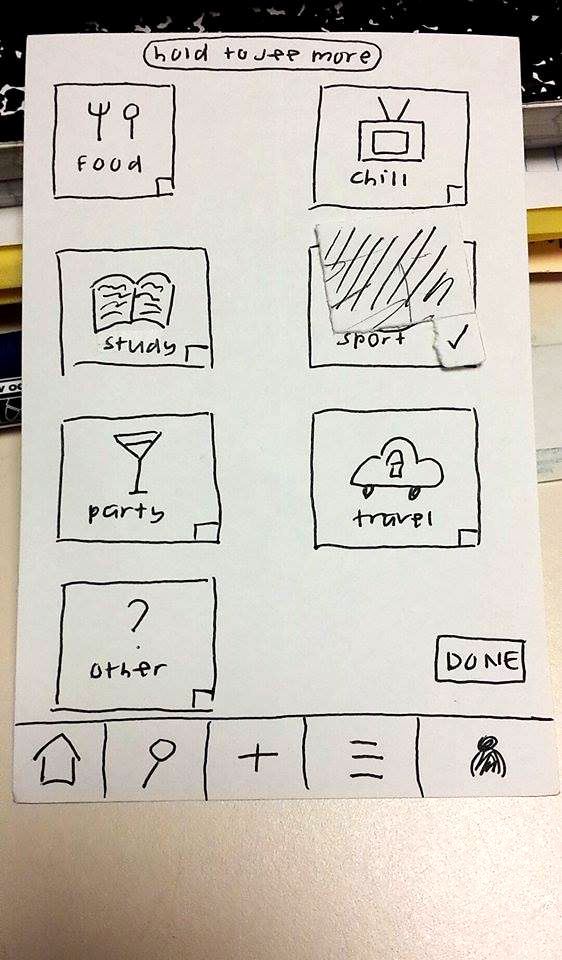 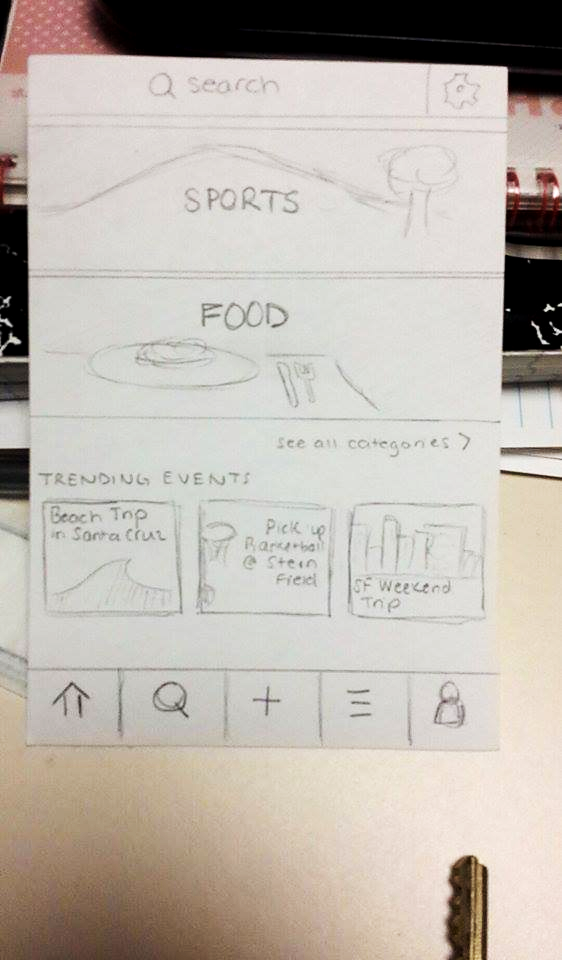 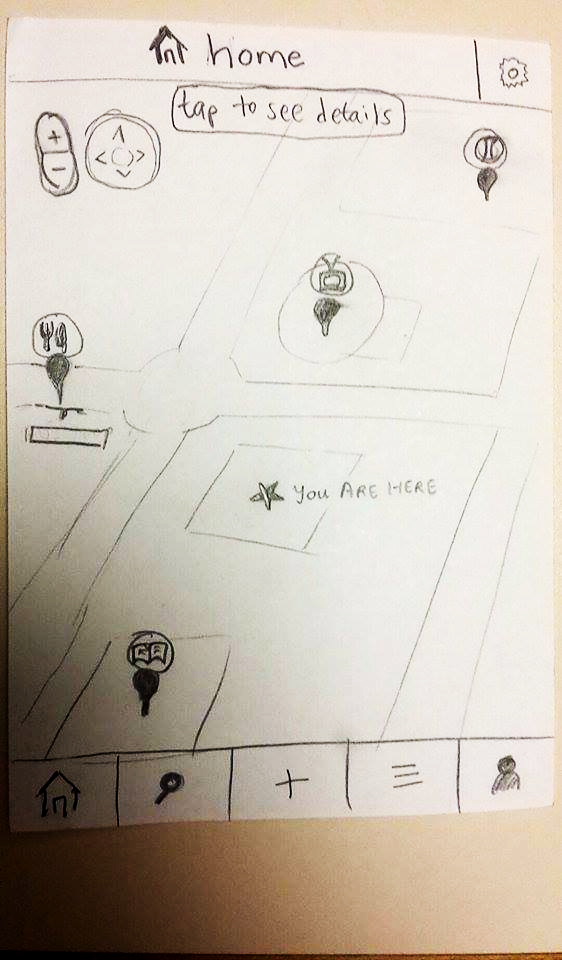 TASK 1: Customize your profile to add “Sports” to your interests.
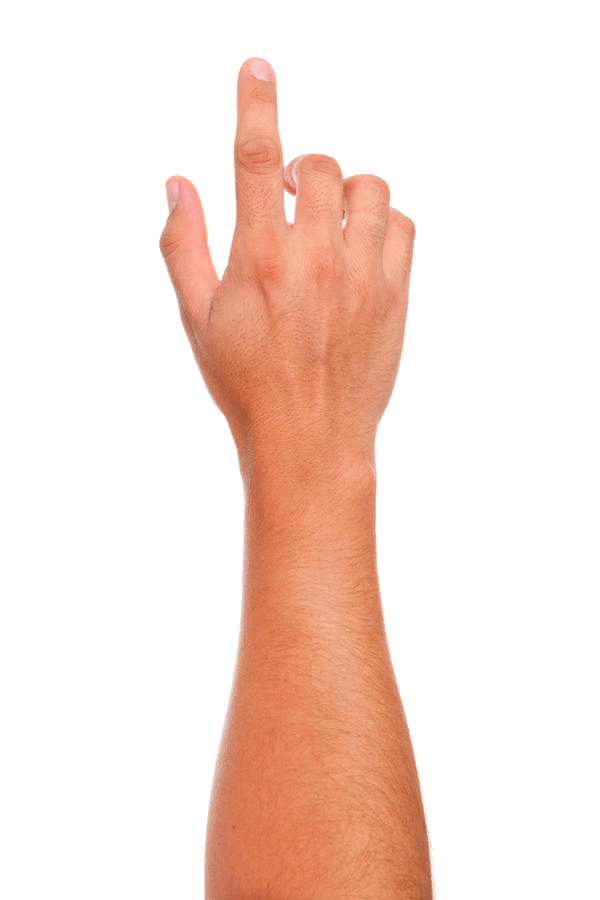 “Add Interest”
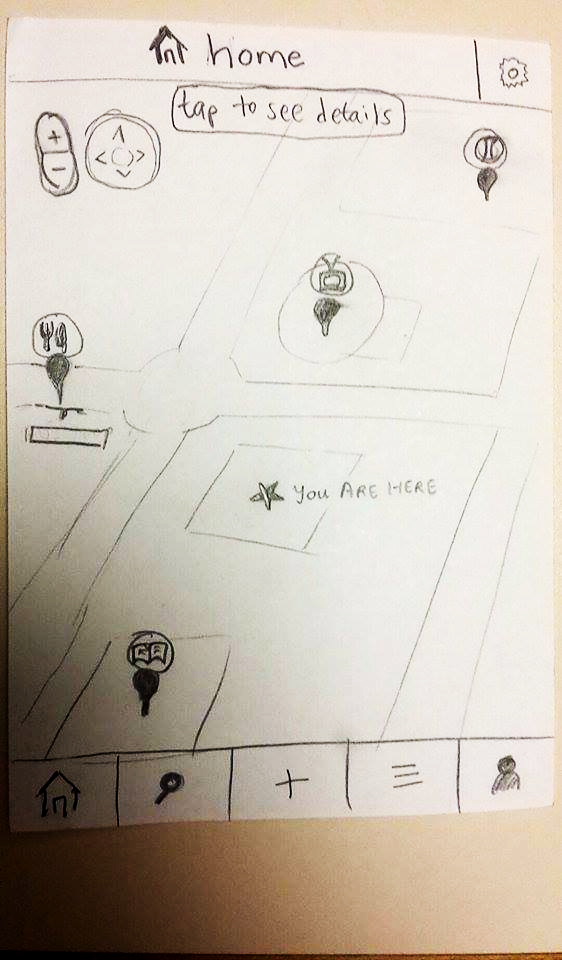 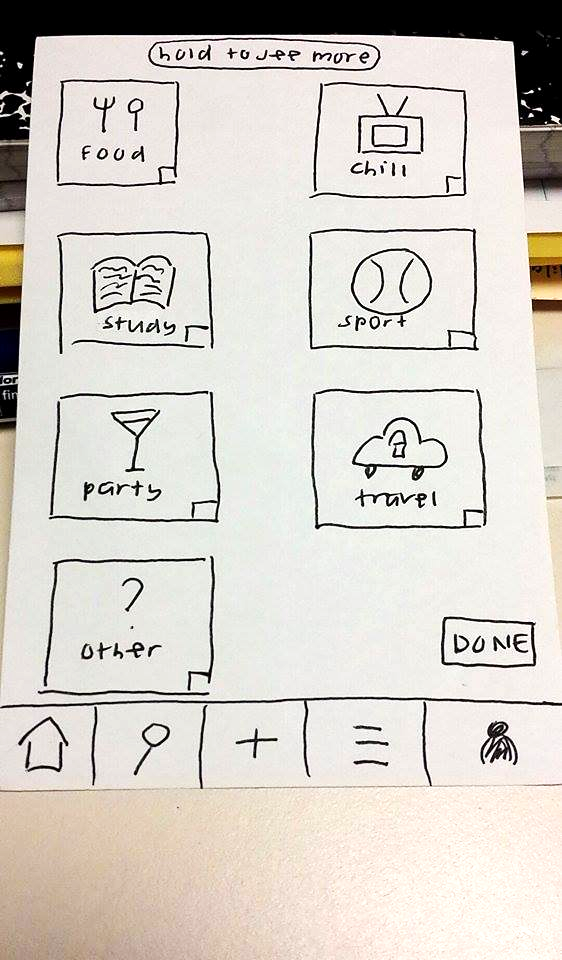 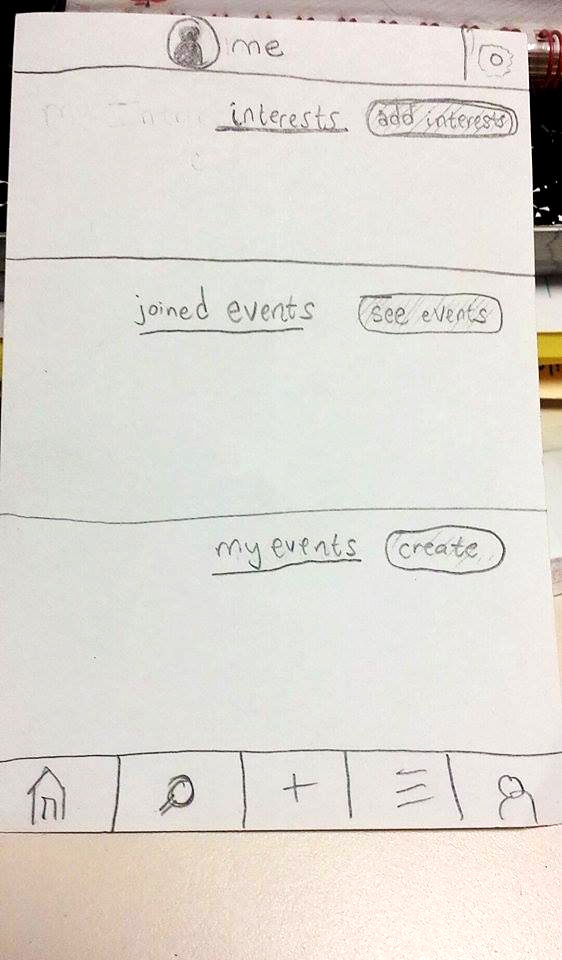 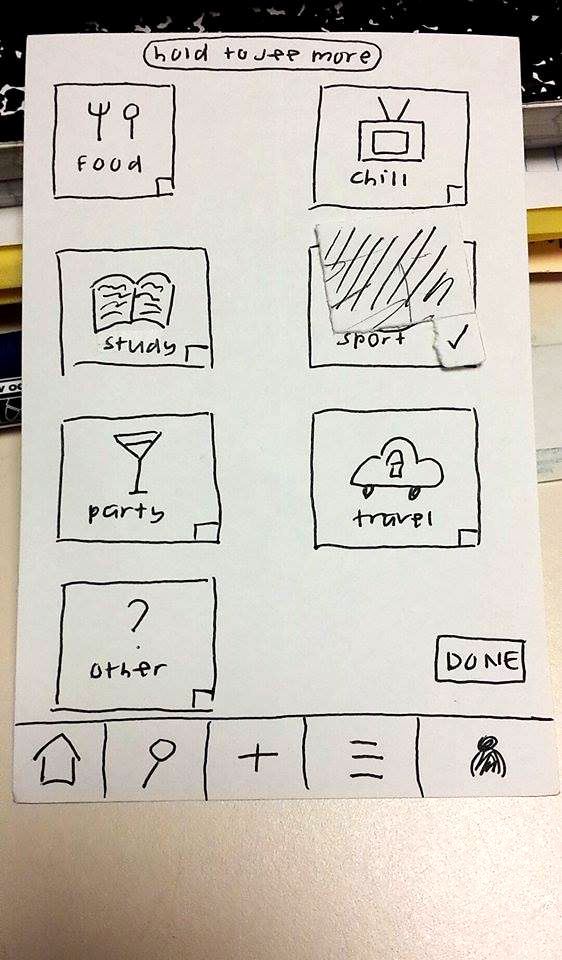 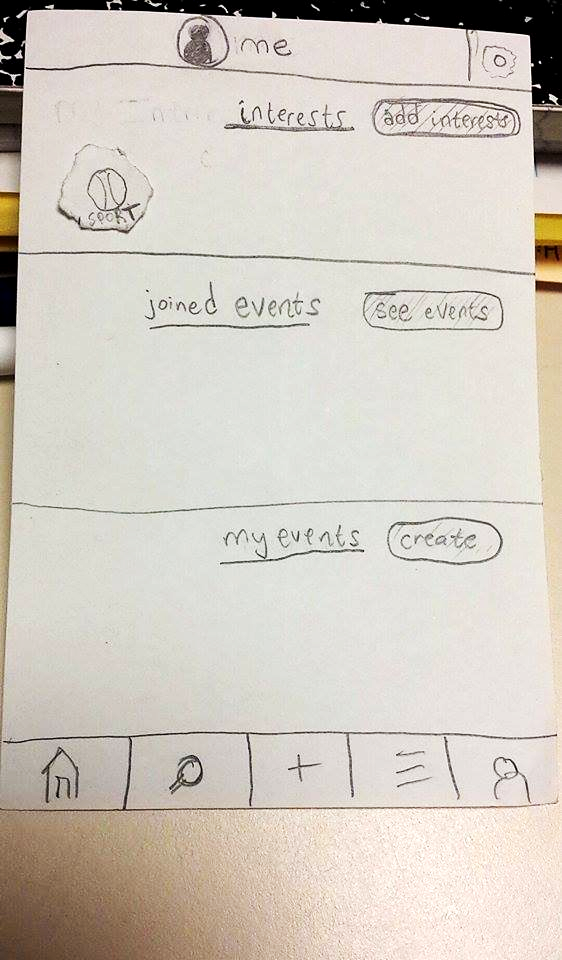 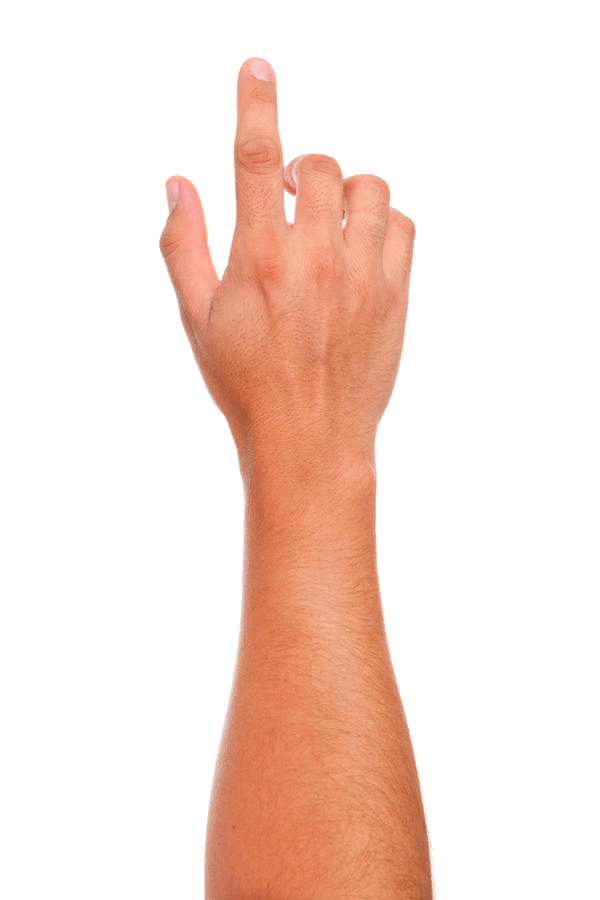 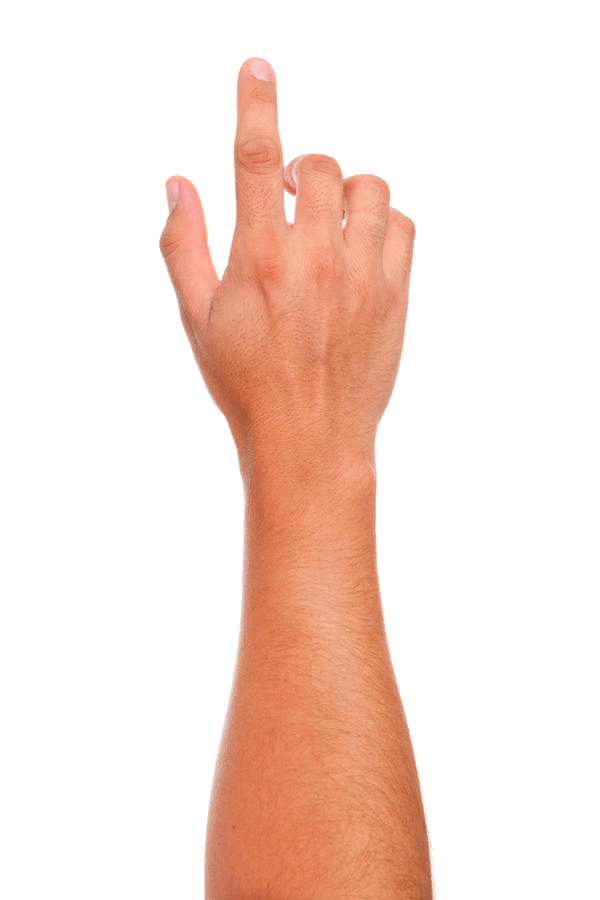 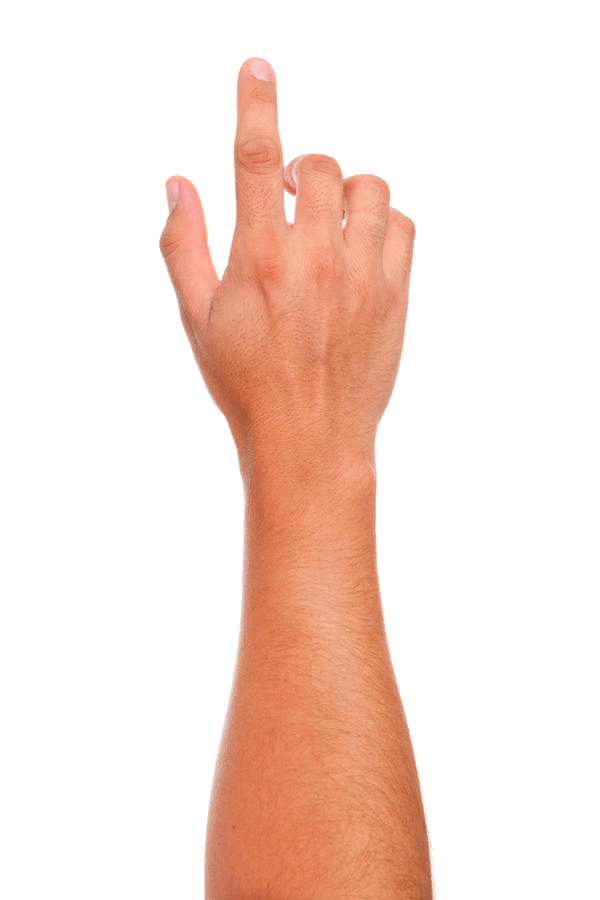 “Profile”
“Sport”
and then “Done”
TASK 2.a: You want to play soccer. Find and join a relevant event.
sports
“Join”
“More”
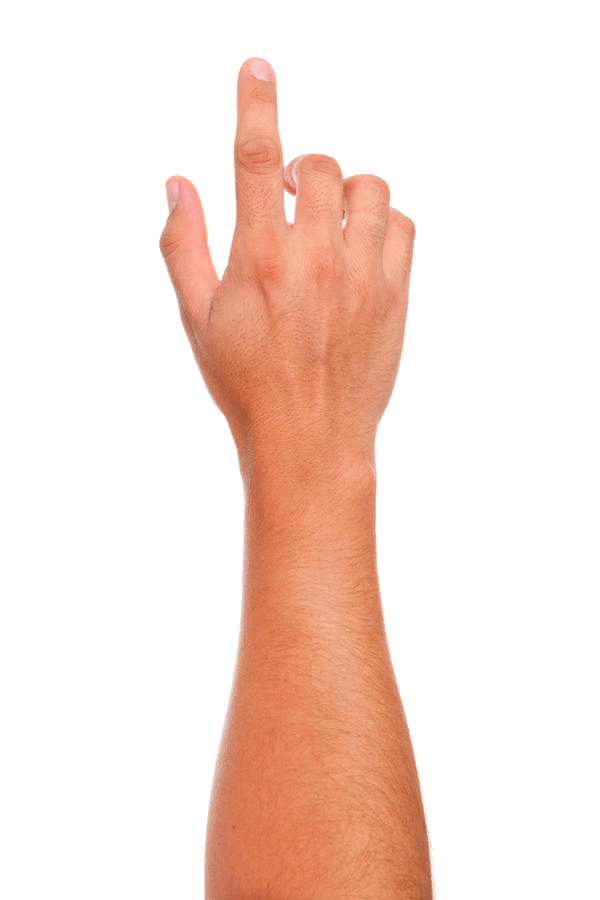 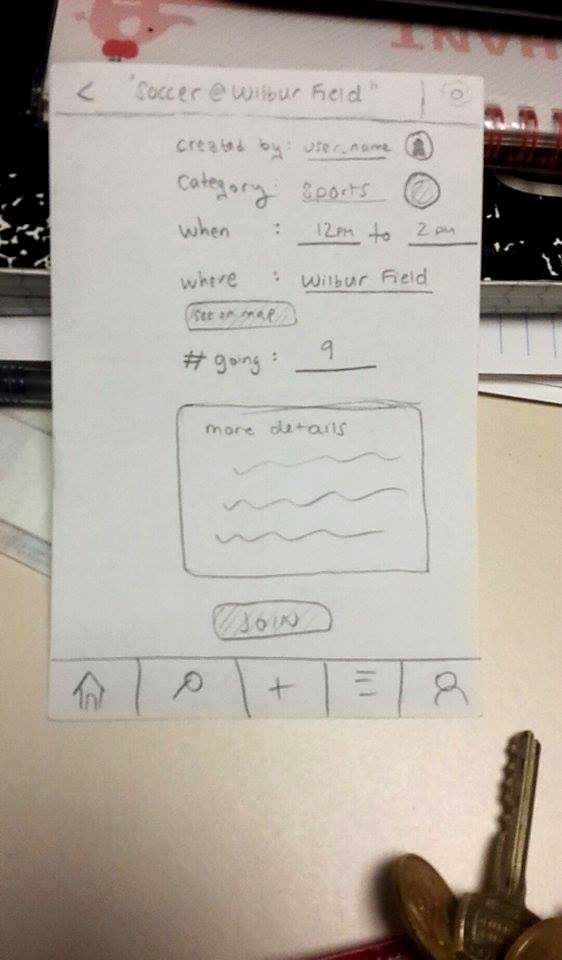 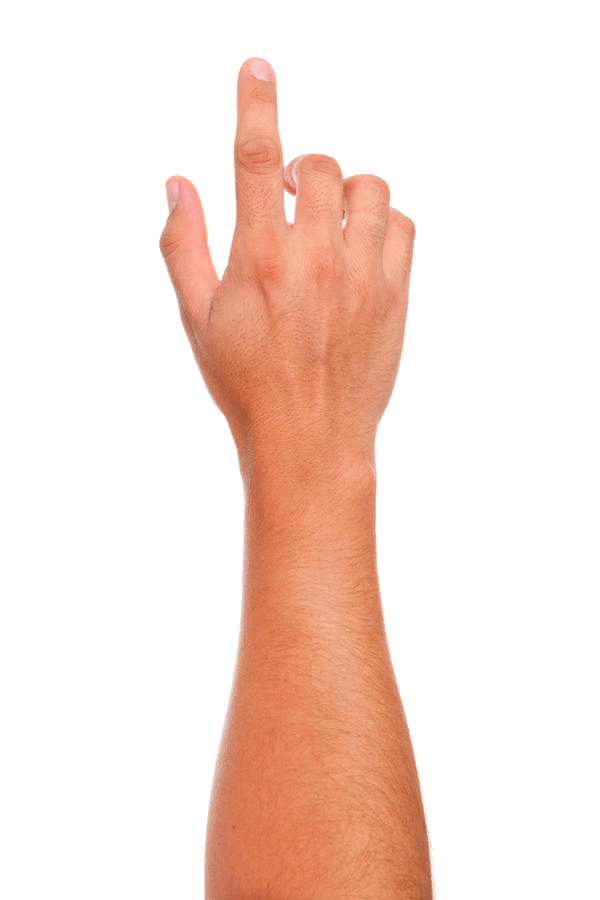 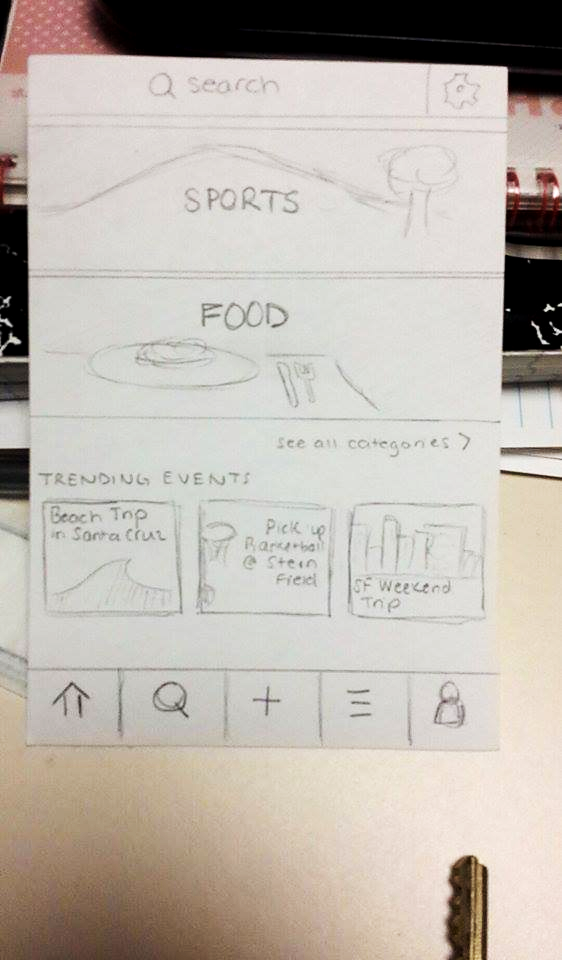 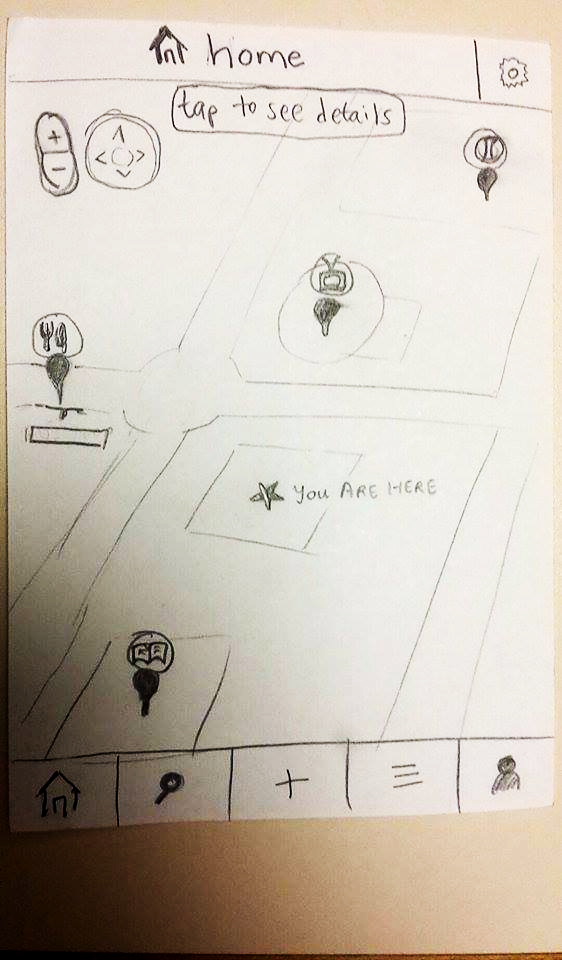 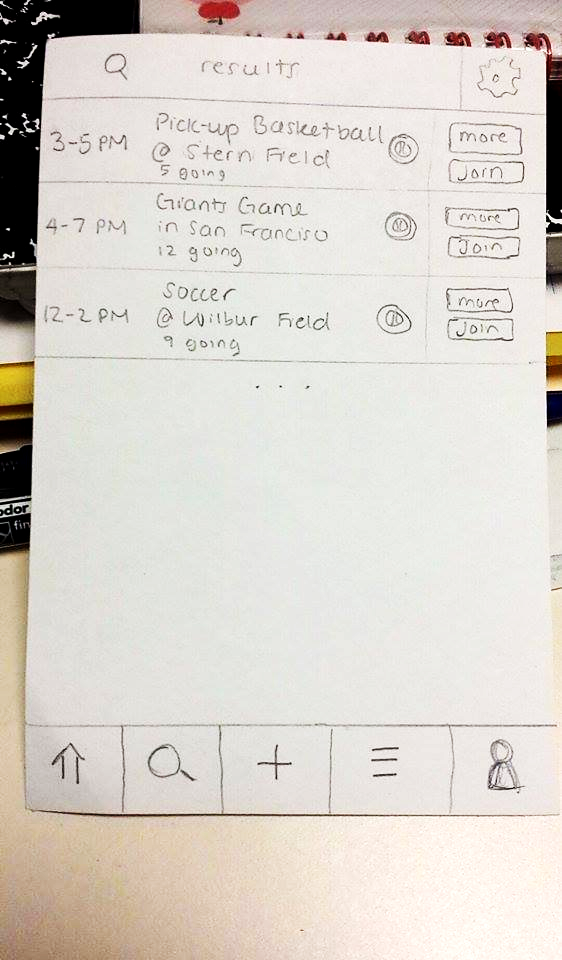 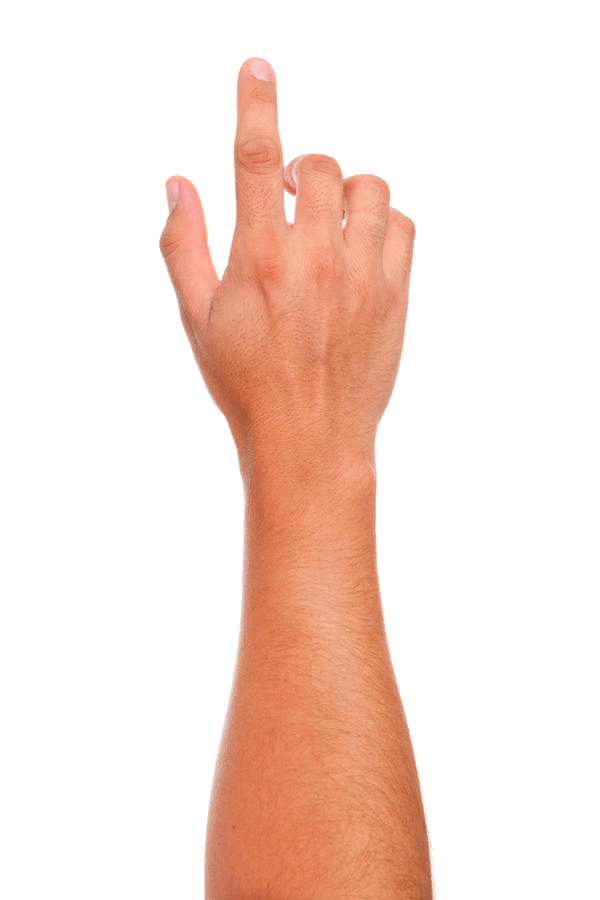 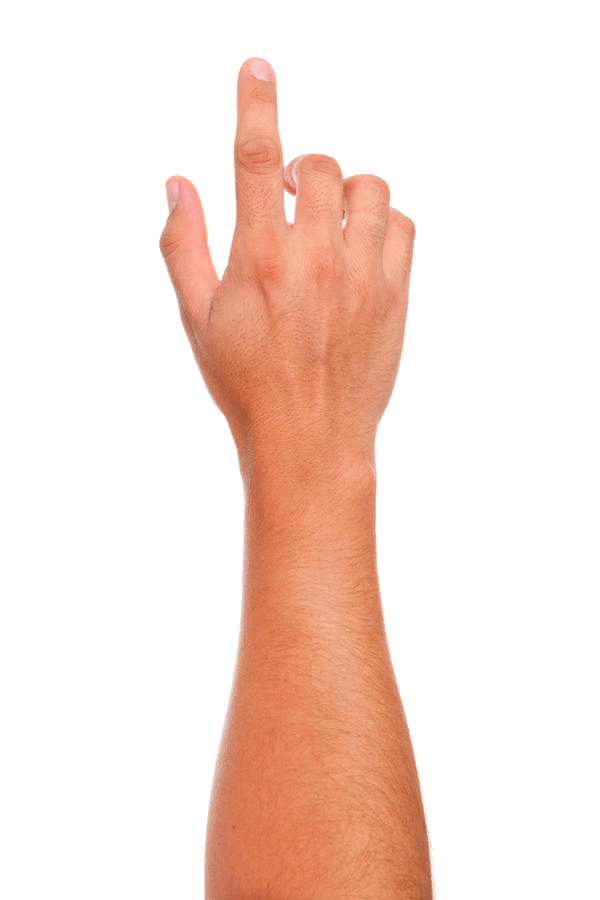 “Search”
TASK 2.b: You want to play soccer. Find and join a relevant event.
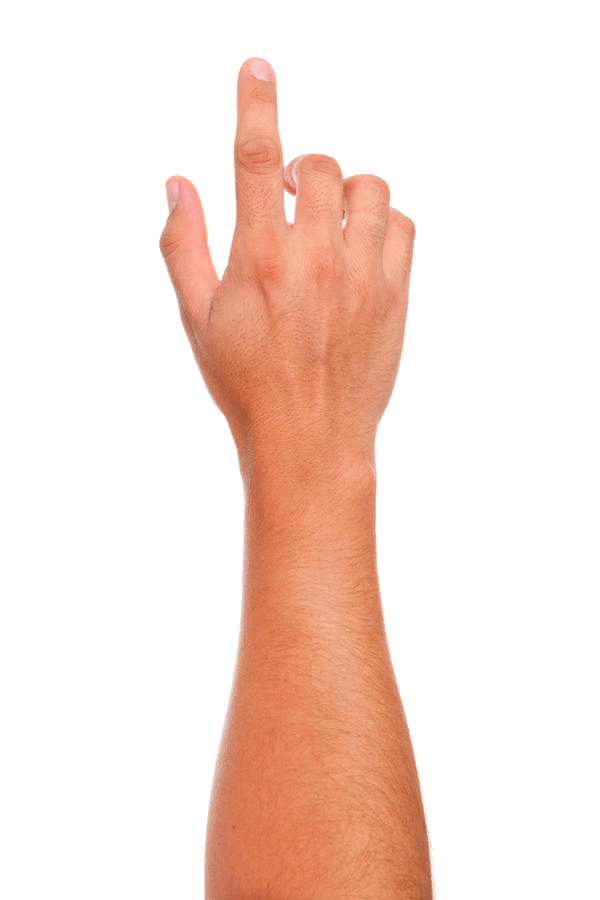 “Join”
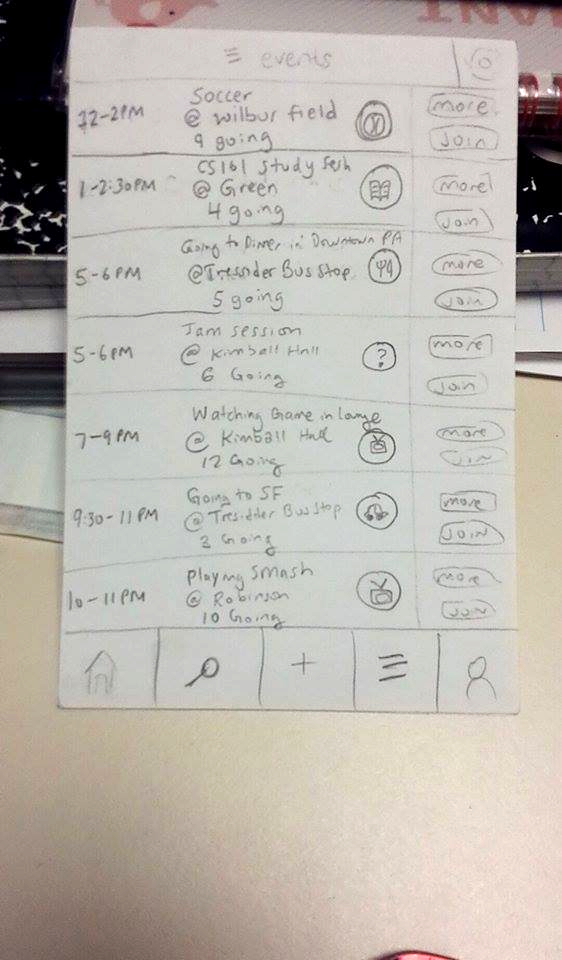 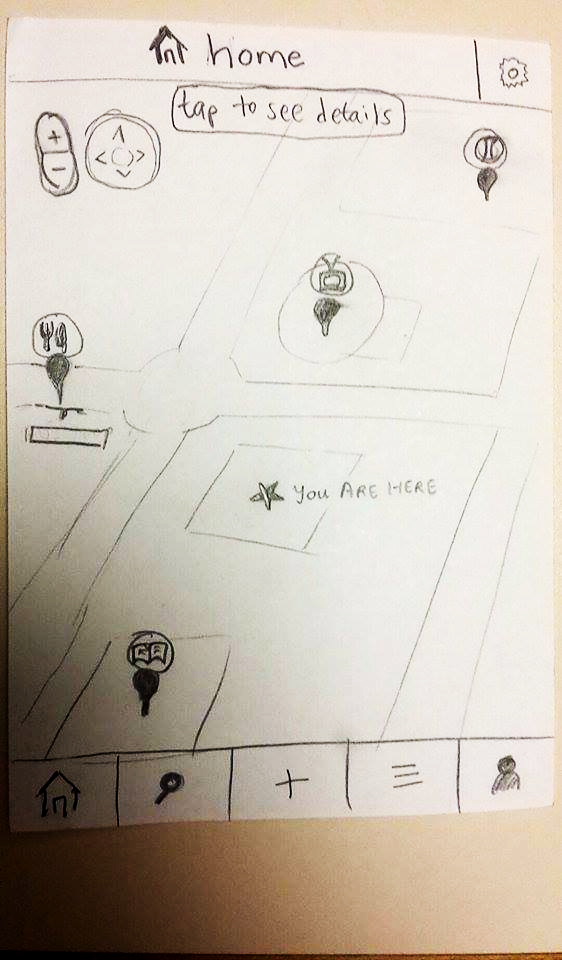 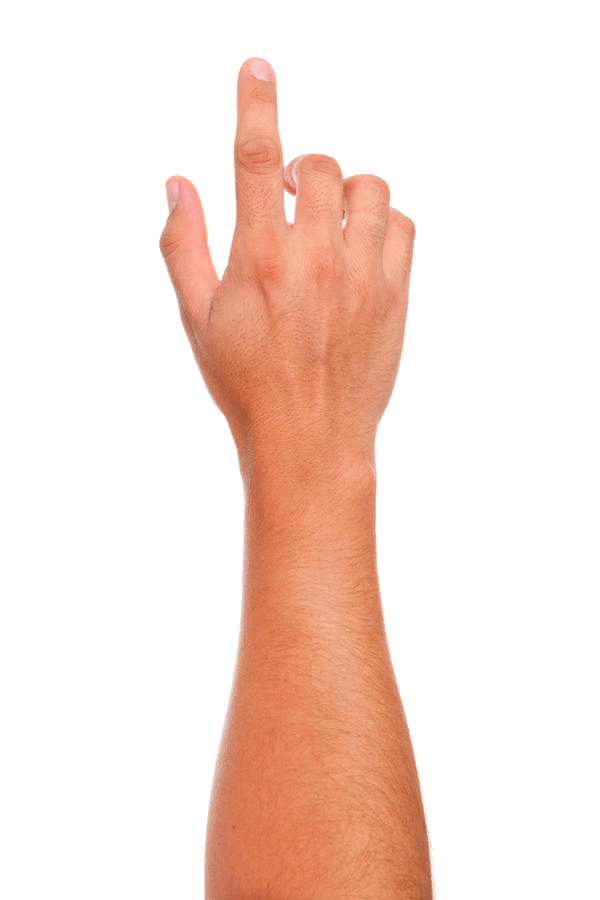 “List”
TASK 2.c: You want to play soccer. Find and join a relevant event.
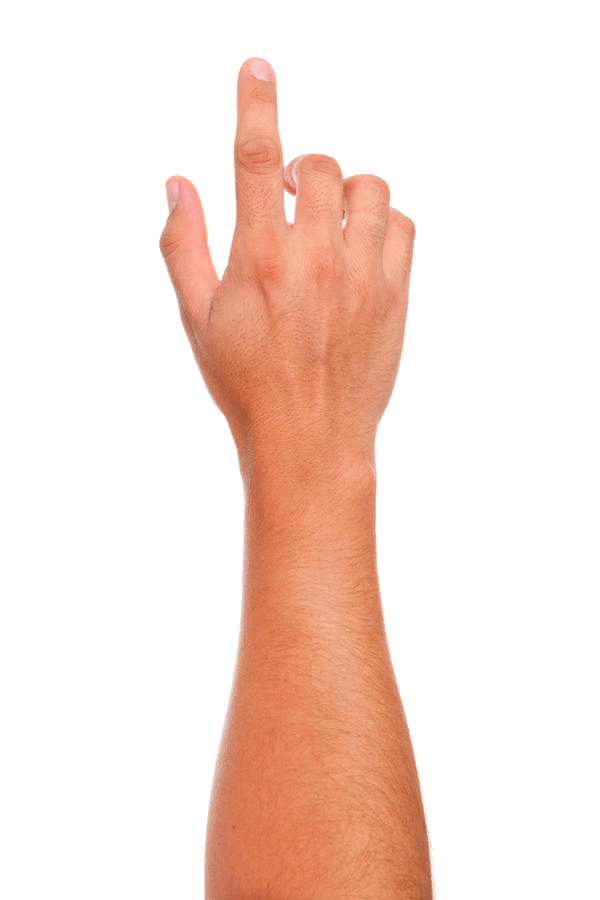 “tap to see details”
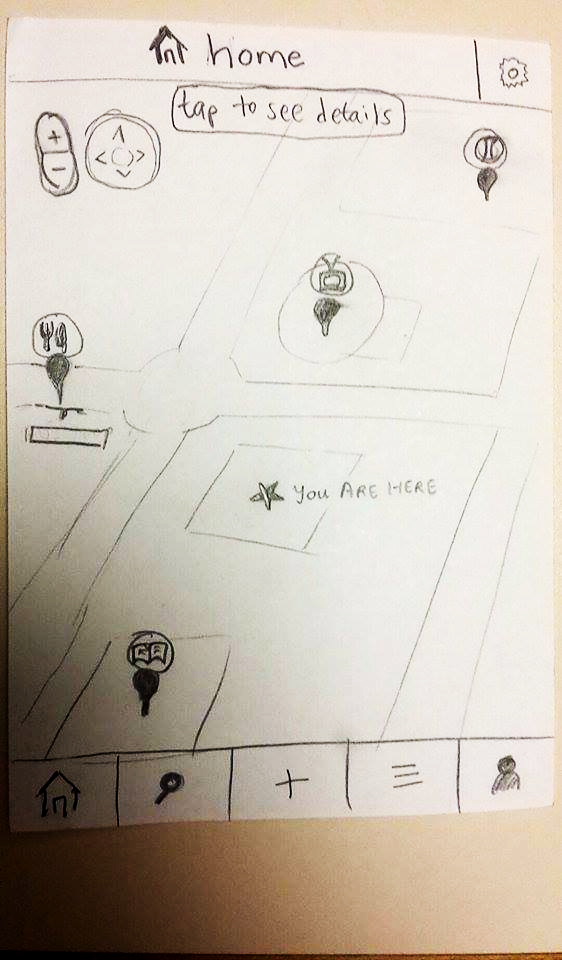 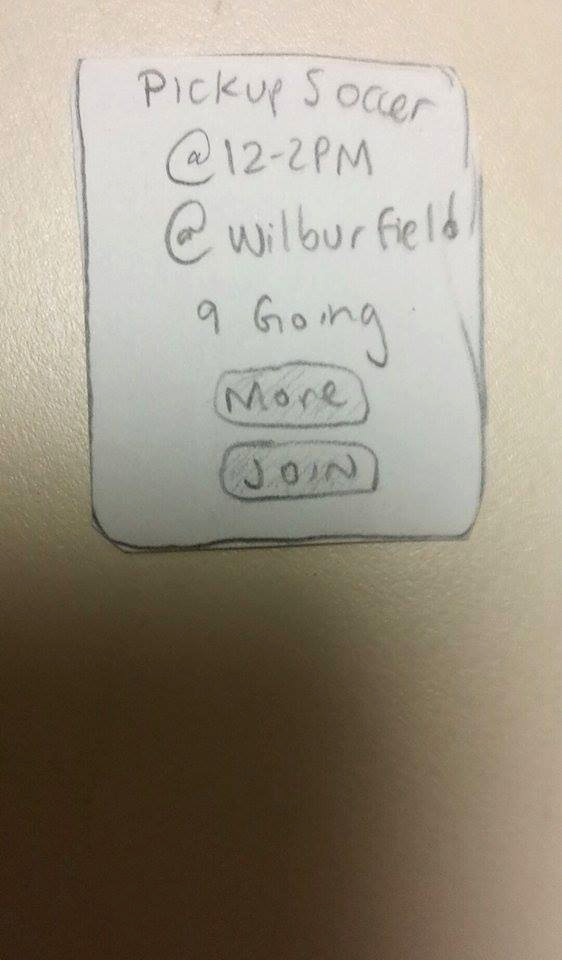 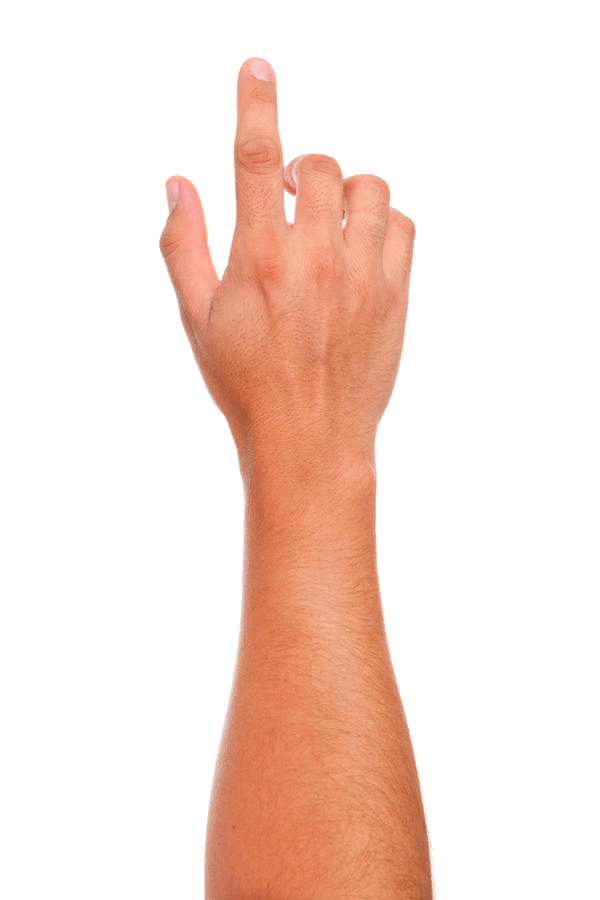 TASK 3: You want to Netflix and chill with new people from 9PM-10PM at your current location. Create an event.
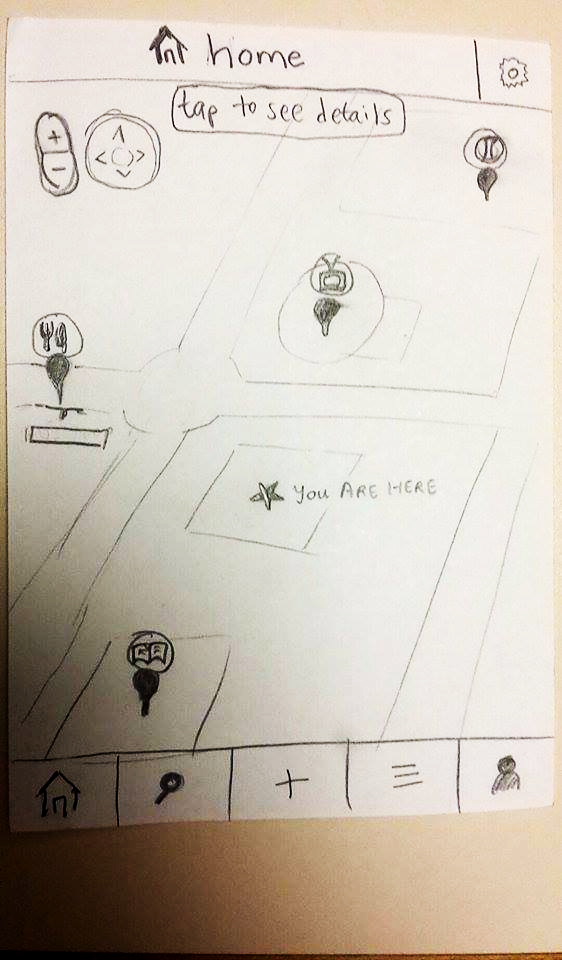 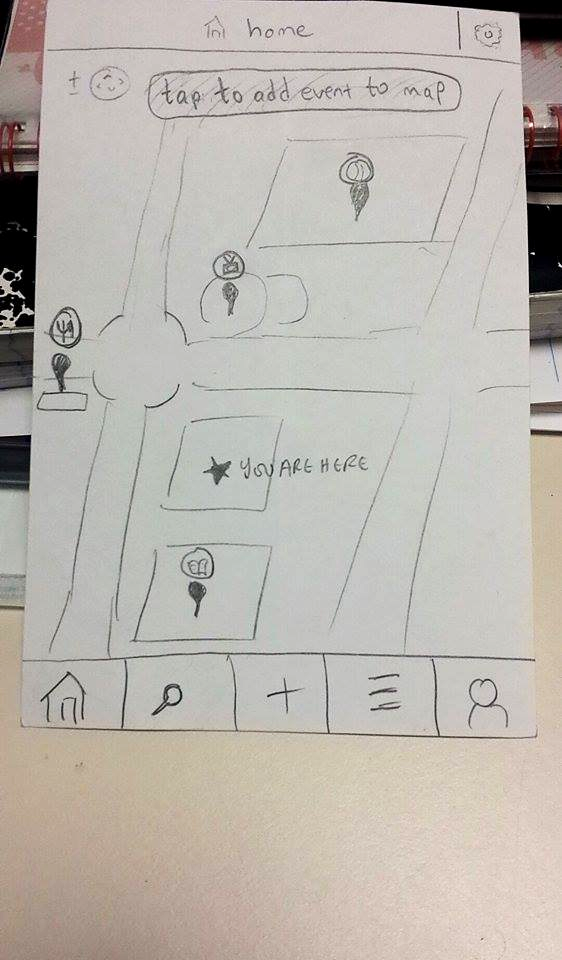 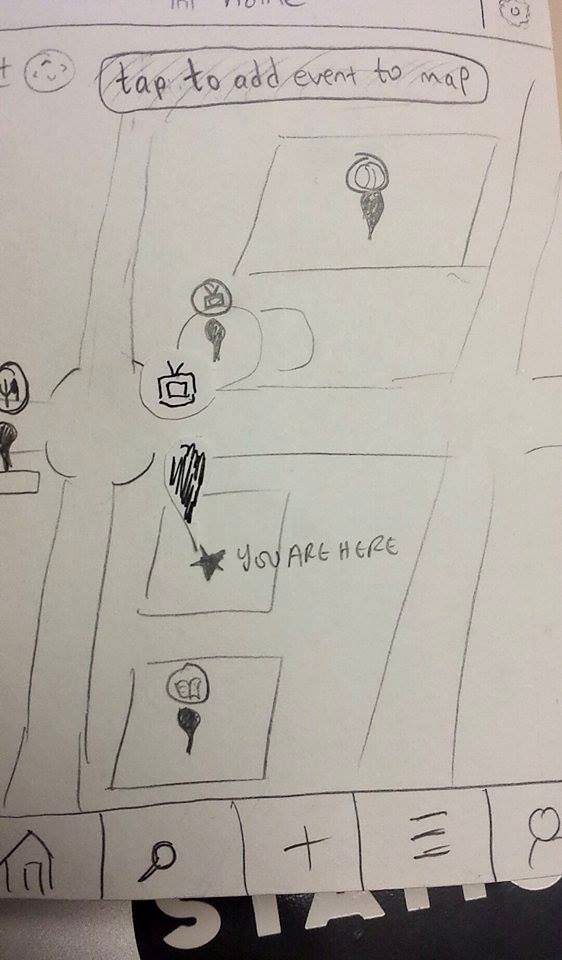 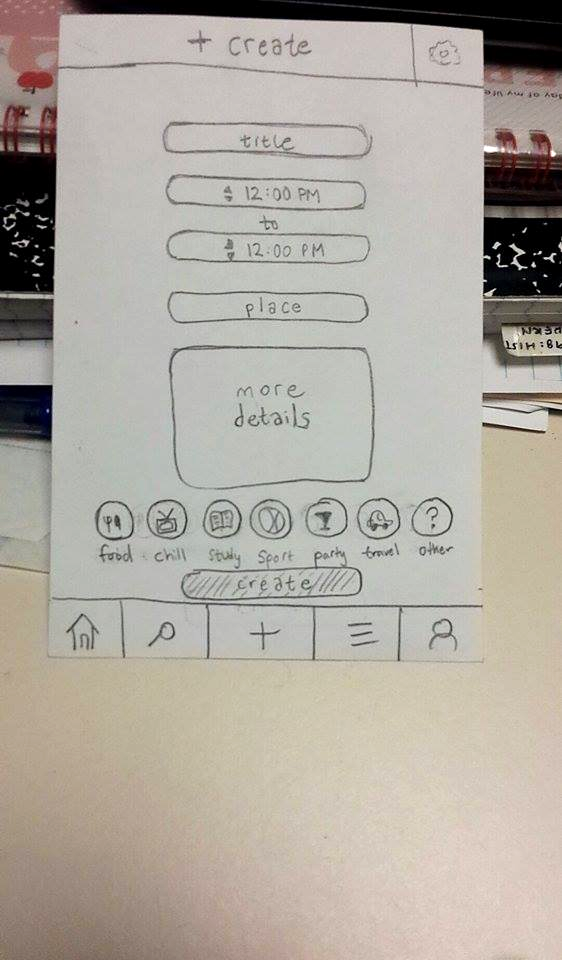 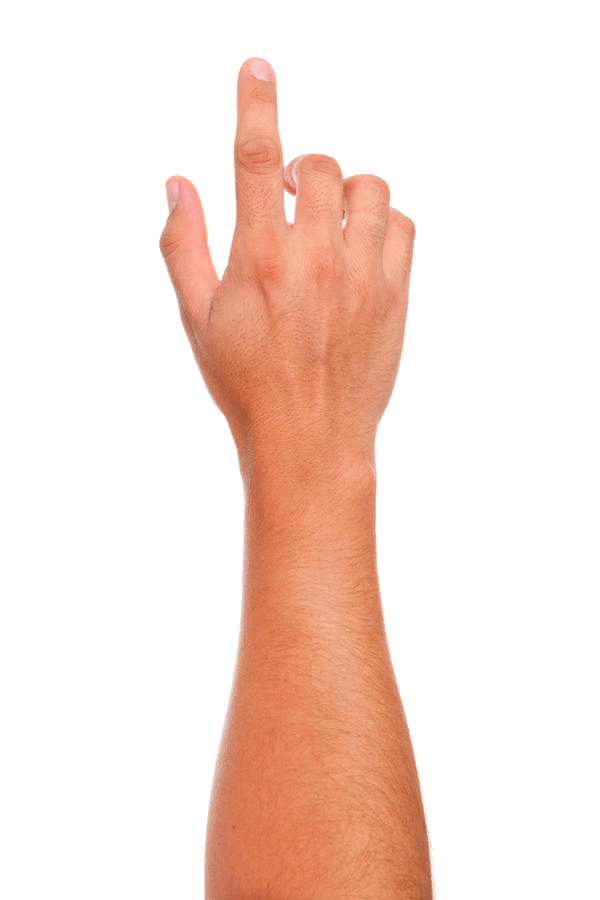 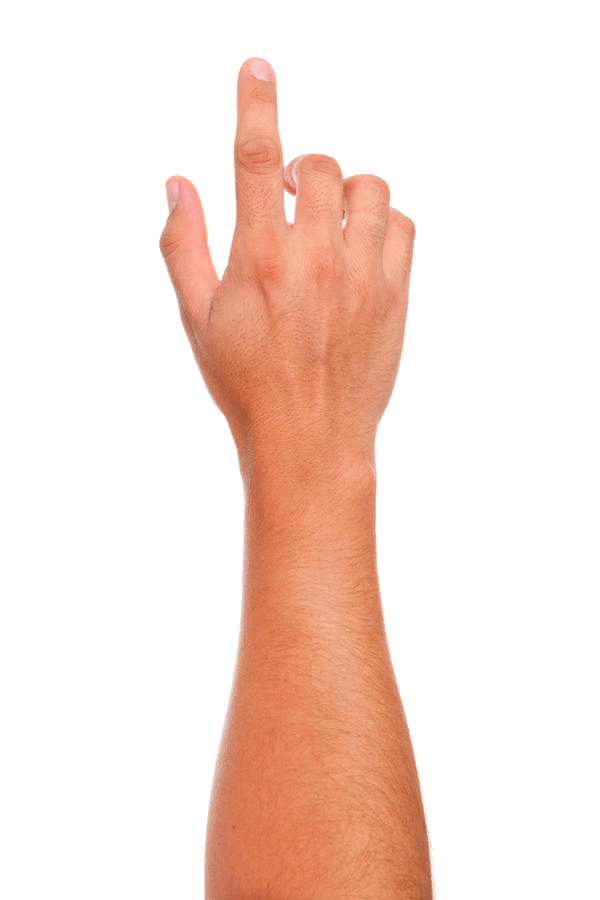 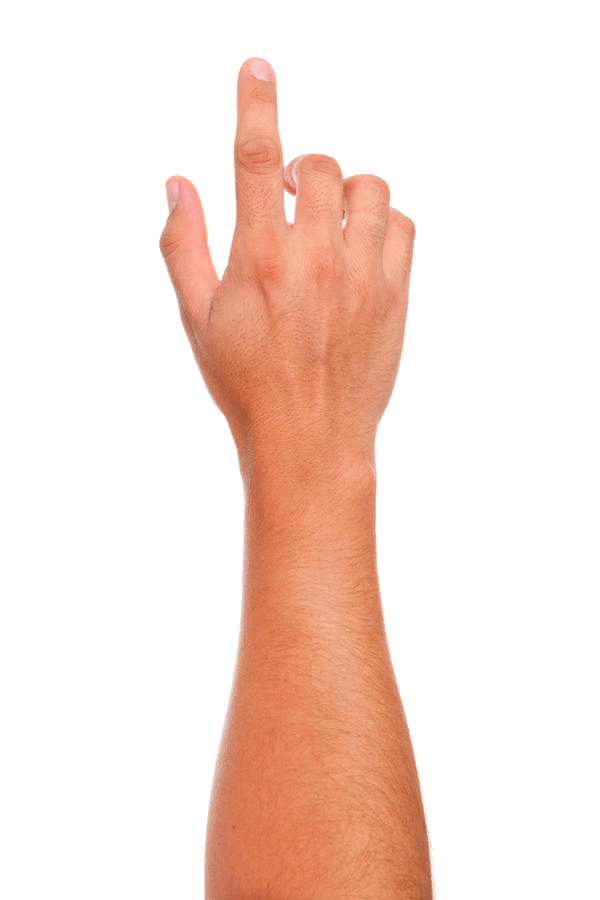 “Create”
“Create”
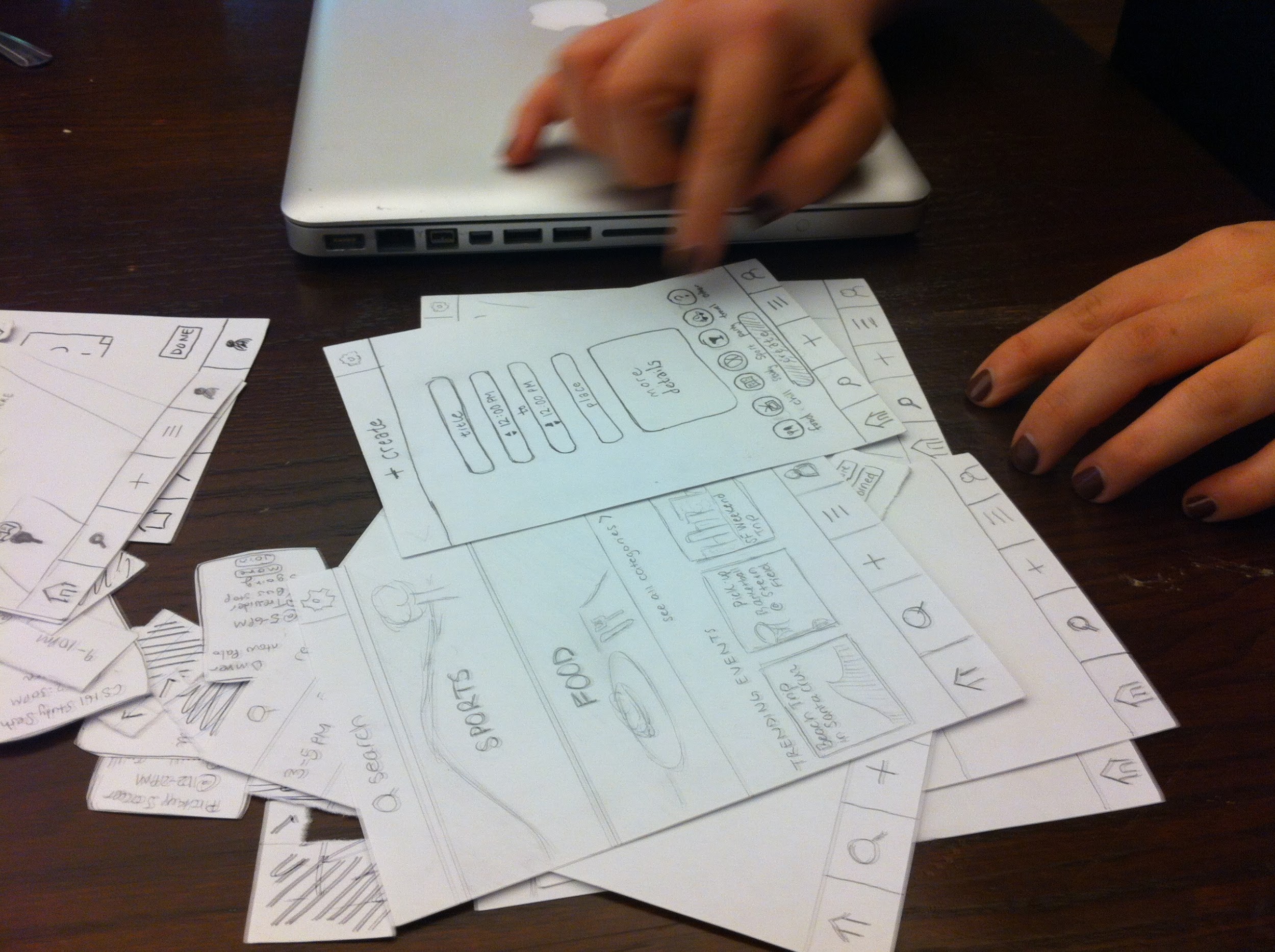 METHOD
participants: 
-students & travelers
environment: 
-seated at large tables 
-facilitator next to participant
procedure: 
-set team roles
-consent form
-participant talked us through
-wrote down observations
-Q&A at the end
test measures:
-+/- log
-task flow of participants
-Q&A
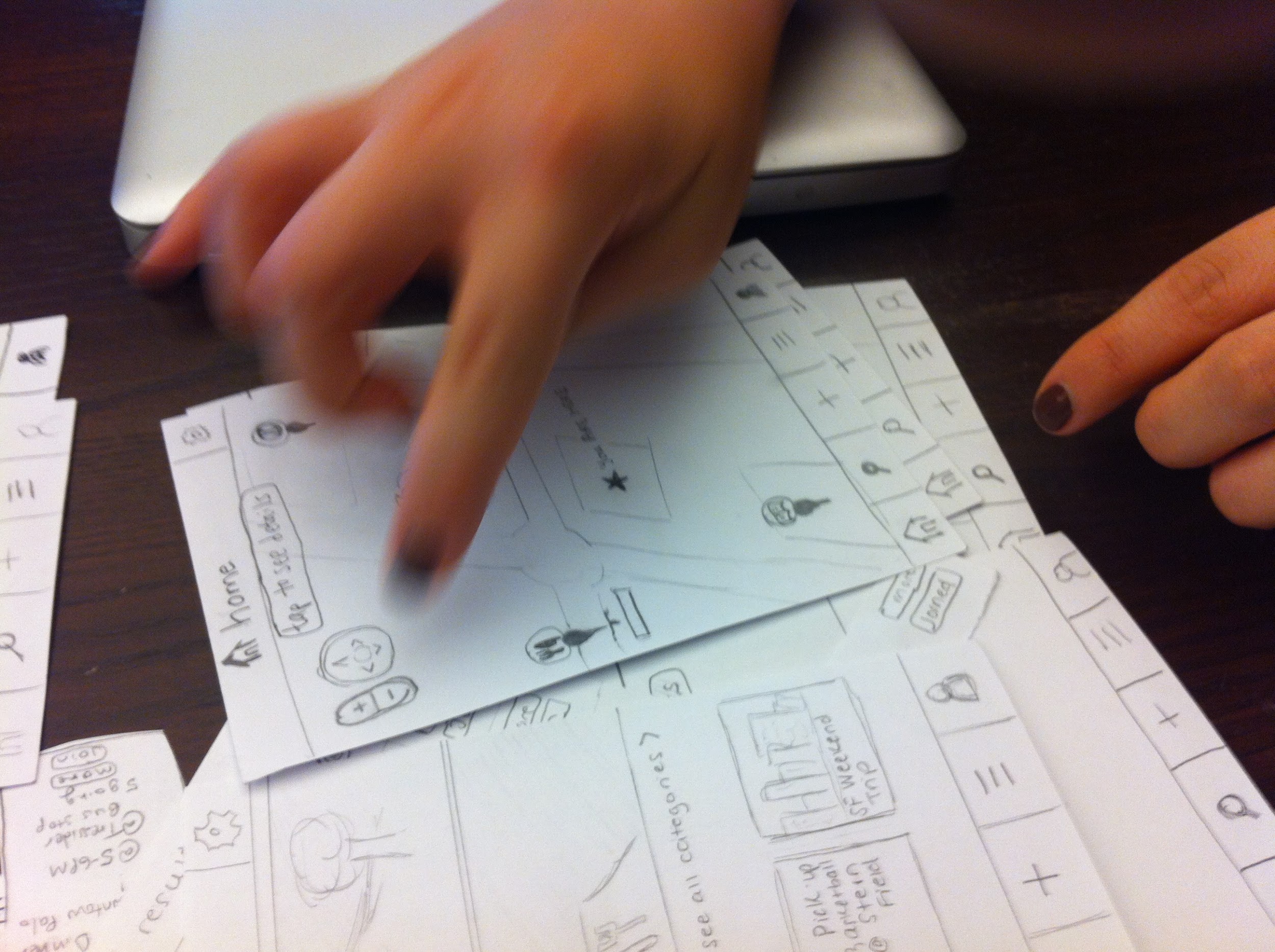 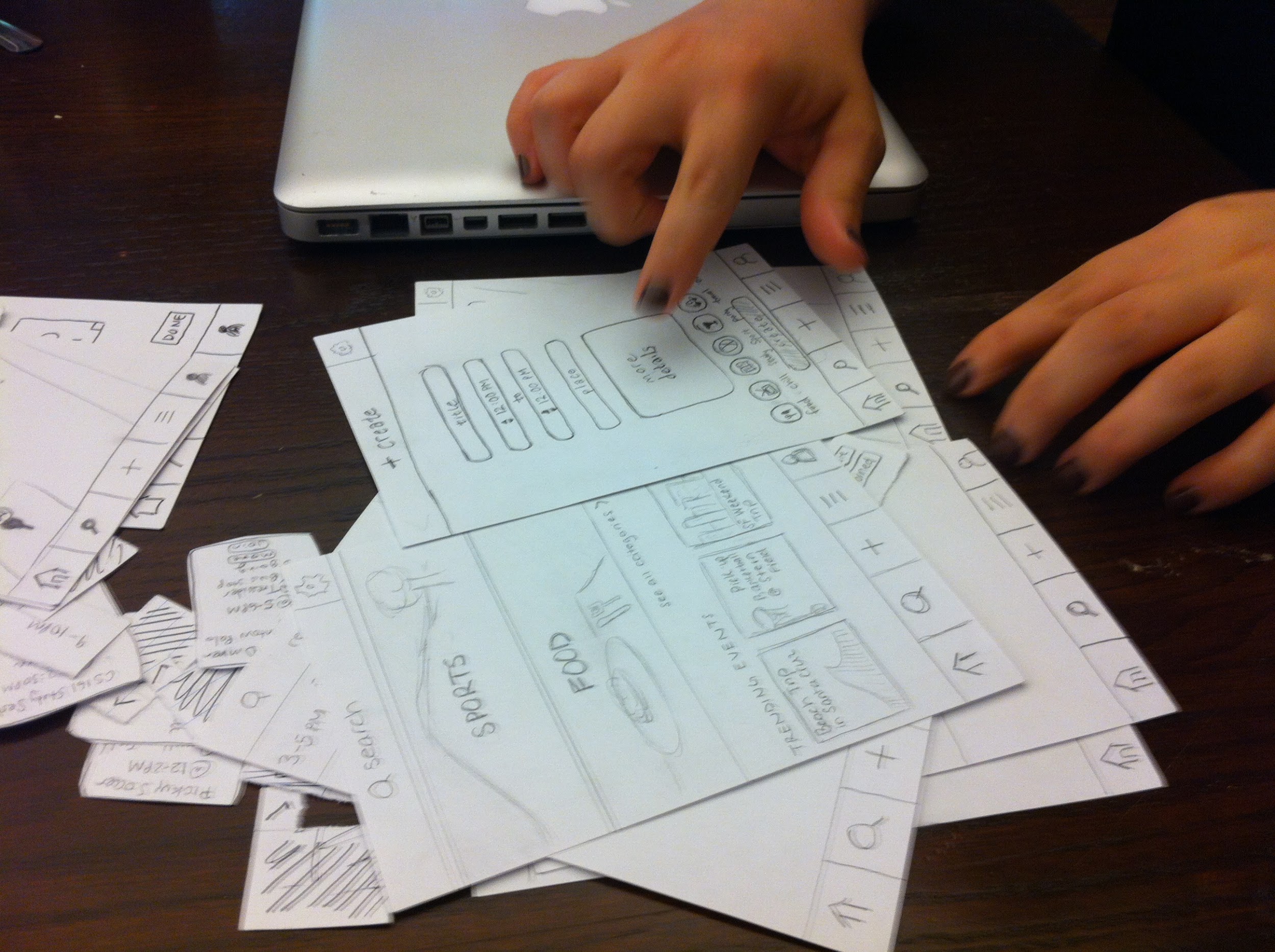 RESULTS

homepage:
+ navbar 
+ icons
- map 

icons:
+ universal
RESULTS

task 1 (adding interests to profile):
+ few clicks

task 2 (searching for and joining events)
+ straightforward
- event blocks
RESULTS

task 3 (creating an event):
+ “+” universal
+ form understandable
- map to add event
SUGGESTED UI CHANGES

Search bar more easily findable

Adding location to “Create Event”

Minor aesthetic problems → color
SUMMARY

well-received and successful

changes: increase usability